BRAZOSPORT INDEPENDENT SCHOOL DISTRICT
Long Range Facilities Planning Committee
2014 Bond Program
Meeting #1

March 27, 2014
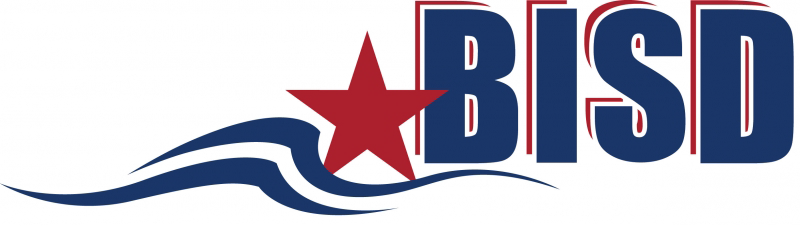 INTRODUCTIONS
Welcome to the committee!

Lets get to know each other….

It is important we have current, up to date contact information for each committee member and visitor.  We will record and publish attendance at each committee meeting/function.
AGENDA
Welcome and Introductions
Long Range Facilities Planning Committee Overview
LRFPC purpose, objectives and responsibilities
Designation of a Chairman, Secretary
Current District Background Information
Charge to the Committee from the Board of Trustees
Guiding Principles; discussion
Master Schedule/Meeting overview
Meeting Schedule
LONG RANGE FACILITIES PLANNING COMMITTEE
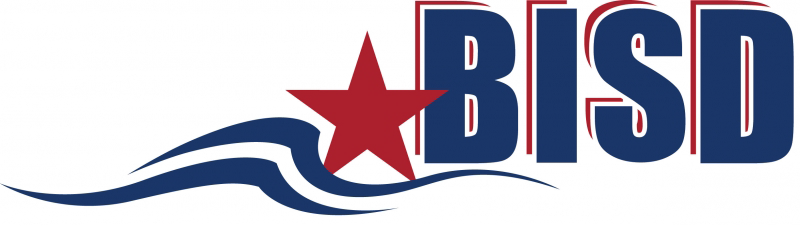 LONG RANGE FACILITIES PLANNING COMMITTEE
What is a Long Range Planning Committee (LRFPC)?
A group of community and school district members that come together to study the facility needs of a school district.  Ultimately, to recommend a specific proposal to the Board of Trustees to call a bond election. 
Why are we forming a LRFPC?
We want you to have input! LRFPC participants reflect larger community values, needs and desires.
You are Brazosport ISD – past, present, and future!
LONG RANGE FACILITIES PLANNING COMMITTEE
Membership represents a broad cross-section of the community, including parents and non-parents, business owners, community leaders, retirees, District staff, and community leaders.
There will be an advisory team (non-voting) including some BISD administrators, architects, facilitators, and other support members. 
After tonight’s first meeting, the Committee Chairman will facilitate the committee’s efforts.
OBJECTIVES & RESPONSIBILITIES
To represent the entire community in the planning process. 
To review and prioritize the current and future district needs.
Respect all views and input, and be objective in your evaluations.
To develop and present a recommendation or proposal(s) to the Brazosport  ISD Board of Trustees that will include what projects and items should be included and how much money should be requested in a potential November 2014 bond election.
ELECTION OF OFFICERS
Chairperson
Lead each committee meeting according to the agenda
Facilitate large group discussion on all information provided
Make sure that committee stays focused and on track
Make sure that all ideas and/or positions are heard and given equal time
Present formal presentation to the Board of Trustees with LRFPC’s final recommendations
Please let Dan Schaefer know if you are interested or know someone who would be a good Chairperson
ELECTION OF OFFICERS
Secretary
Record and prepare accurate notes including actions of the committee at every meeting
Submit typed notes to BISD Superintendent after the meeting
Ensure all minutes, actions and agendas are posted on website
Secretary will be selected by the Chairperson and introduced at a future meeting
COMMUNICATION
Perception can be more powerful than FACTS.
The best way to change perception is to COMMUNICATE facts effectively.
TRANSPARENCY is the best way to avoid the rumor mill.
Post every meeting’s agenda and schedule in advance
Post minutes from every meeting within 48 hours
COMMUNICATION
District communication tools:
Website
Communication Network(s)
Superintendent visibility –Campus visits, attending various athletic events, musical and theater performances, etc.
Press releases and newspaper advertisements – School Messenger
Managing Social media – Twitter/Facebook
DEIC, CEIC, Leadership BISD, etc
Community meetings (ie. Chamber, Rotary, Churches, etc.)
Board meetings
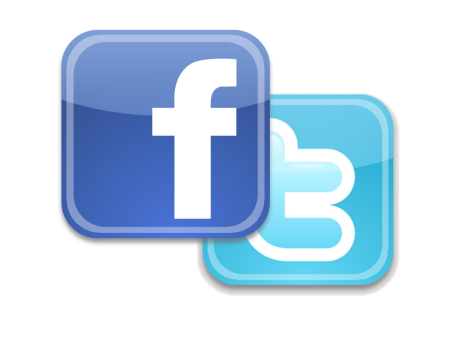 CURRENT DISTRICT INFORMATION
BRAZOSPORT ISD’S DISTRICT IMPROVEMENT PLAN
Mission Statement:
The mission of Brazosport ISD is to develop and empower the whole student with the capacity to excel in an every-changing world.
Vision
Pursuing innovation to make a difference for tomorrow.
Value Statement
Every child deserves the highest quality education.
Everyone is accountable for student success.
Collaborative partnerships are valuable.
The development of leadership throughout the organization is critical to our success.
DEMOGRAPHIC PROFILE
Current student enrollment – 12,347 students
African American – 8.3%
White – 37.6%
Hispanic* - 50.9%
*Fastest growing population
Economically disadvantaged – 57.2%
At-risk - 44%

CURRENTLY LOSING STUDENTS
DEMOGRAPHIC PROFILE
ACADEMICS AND STUDENT ACHIEVEMENT
College Board AP District Honor Roll
College Readiness Award 
US News & World Report—One of America's Best High Schools
State Championship Football, Baseball, Softball and Swimming
5A State Honor Band
Award Winning Marching Band Programs 
Critically Acclaimed Choir, Orchestra Programs & Musical Productions
Award Winning Drill & Dance Teams
State of the Art Professional Performance Facility
Elementary Music and Integrated Art Programs
ACADEMICS AND STUDENT ACHIEVEMENT (Cont.)
Outstanding Local, State & National Art Awards
Advanced Placement Art Curriculum
Award Winning FFA Trap Shooting
Texas Honor Circle Awards 
Title I Distinguished Campuses
ENHANCED ACADEMIC PROGRAMS
Advanced Placement Offerings
Students also have the opportunity to earn:
Technical Dual Credit at Brazosport College
OSHA (Occupational Safety & Health Administration)
ServSafe (Food Handler Certification)
Microsoft Office Specialist (MOS)
AWS (American Welding Society)
NCCER (National Center for Construction Ed & Research)
Certification/License in Cosmetology
DISTRICT ACCOMPLISHMENTS
2012 Bond Program Success
Oversight by 15 member Citizens’ Bond Oversight Committee
Meet as needed but at a minimum Qtrly
1.5 yrs into the program – Total P.O.’s issued – $16,985,919 or 41.77% completed or in progress.  Actually paid $14,390,951.
Most projects have been under budget.
Reallocations approved by Oversight Committee and Board of Trustees.
SUMMATION - STEPS TO SUCCESS
Step 1: FINANCES - Finances are in order.
Step 2: ACADEMICS - Academics are improving.
Step 3: BUILD ON TRUST - Communication and trust within the community is growing.
Step 4: FACILTIES - Current Objective
We need to address the six guiding principles to make best use of our facilities to provide optimum opportunities for our students.
CHARGE TO THE COMMITTEE FROM THE BOARD OF TRUSTEES
The Brazosport Board of Trustees hereby charges the Long Range Planning Committee to utilize the following guiding principles as a basis and starting point to develop recommendations for the board’s consideration in a potential November 2014 Bond Program.   The board is open to other ideas the committee may wish to present, however these principles represent the board’s priorities, in no particular order.  The recommendations of the committee will be reviewed by the board periodically, and may be acted upon by August 2014 for a November referendum.  The committee should work closely with BISD staff and constituents to accomplish these recommendations.
GUIDING PRINCIPLE #1
Efficiency
Seek ways to improve operating efficiencies across the district.
Attendance zones: study current zones and explore options that combine or realign zones to decrease travel time for transportation, reduce redundancy and maximize capacity usage at facilities.  Explore grade level alignments with consideration towards potential revisions.
Energy use: explore ways to increase energy efficiency at current schools, and provide guidelines for potential new facilities. 
Facility use:  analyze current use and capacity models, and review in conjunction with attendance zone realignment. Study potential larger new elementary facilities to allow combination of multiple smaller under-capacity older campuses. 
Pre-k education:  look at advantages and disadvantages of centralized pre-k facility rather than current model of pre-k on every elementary campus.
GUIDING PRINCIPLE #2
Safety/Security
Analyze all current campuses and provide recommendations to implement district wide standards in the following areas:
Site security 
Visitor control
Access control
Traffic patterns
GUIDING PRINCIPLE #3
Program/Curriculum Needs
Study current facilities and needs for specialized program areas at all campuses, particularly career and technical areas at high school level but also including physical education space at all levels. 
Make recommendations to not only address current needs, but to carry the district forward in this area.
GUIDING PRINCIPLE #4
Technology
Review district wide current technology infrastructure and needs. 
Develop a long term plan that will empower and equip for the other stated needs in the long term master plan, including 21st Century Learning Environments.
GUIDING PRINCIPLE #5
21st Century Learning Environments
Seek opportunities to provide flexible, collaborative learning environments at current campuses as well as potential new campuses, with particular emphasis on college and career readiness.
GUIDING PRINCIPLE #6
Renew, Attract and Retain
Review physical condition and assessments of all current facilities and make recommendations.
Prioritize renovations and remodel work needed to maintain or obtain educational adequacy, code compliance, and safety. 
Identify ways to improve the image of the district through the "first impression drive-by look" while improving the environment for our students and faculty.
SCHEDULE OVERVIEW - 2014
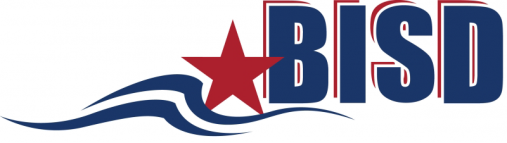 Feb.       Mar.       April       May       June       July      August      Sept.       Oct.        Nov.
Visioning 
Feb. 25 
B.O.T.
Board Calls Election
Election Day Nov. 4
Consultant Facility 
Assessments
Demographic 
Study/Analysis
Financial Analysis
Committee Work
PAC Work
MEETING DATES
FIRST MEETING
Thursday, 3/27/14: 6:00-7:30pm
SECOND MEETING
Thursday, 4/10/14: 6:00-7:30pm
THIRD MEETING
Thursday, 4/24/14: 6:00–7:30pm
FOURTH MEETING
Thursday, 5/15/14: 6:00–7:30pm
FIFTH MEETING
Thursday, 5/29/14: 6:00–7:30pm
SIXTH MEETING
Thursday, 6/11/14: 6:00–7:30pm

Additional meetings as needed

Tours:  Saturday bus tour of all facilities – tentative April 19 starting early